LASPD time resolution test update
Ye Tian(SDU), Jixie Zhang
09/21/2017
LASPD
Test setup
PMT0 and PMT2
Trigger bar
2”
2”
0.75”
1.75”
Wide side
PMT1
Narrow side
PMT4
PMT3 and PMT5
Test result shows in this presentation
Low efficiency
Event rate: 3Hz 
For run 1155
Original events: 53000
Pass (track==1) cut: 7323
Pass (triggered by main trigger) cut: 1189
With signal in SPD cut: 399
FADC low signal cut: 280
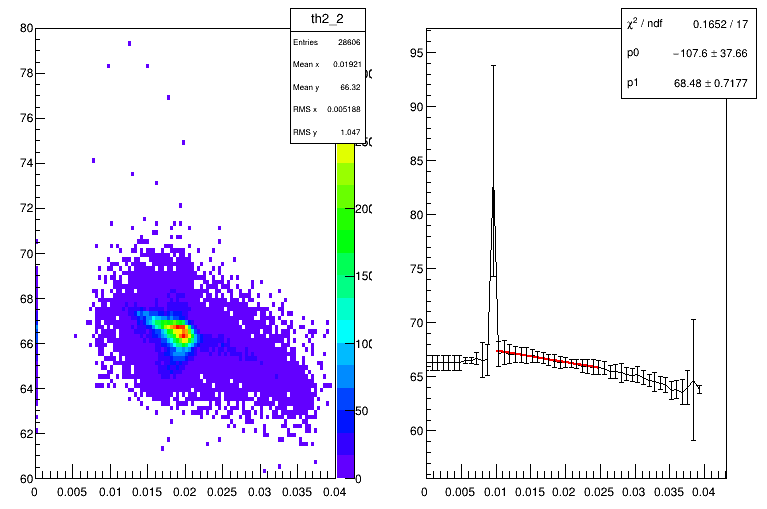 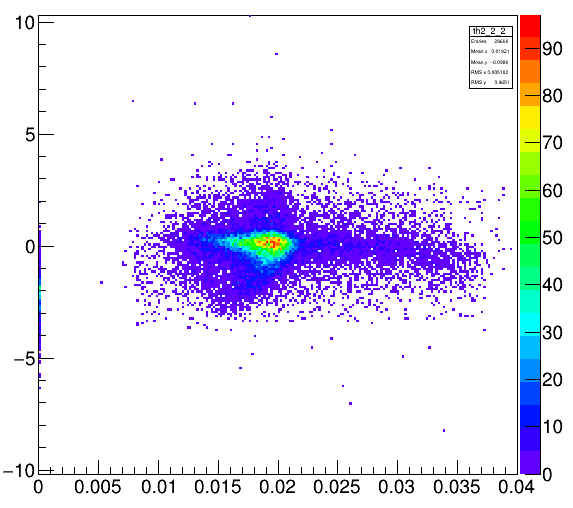 After time walk correction
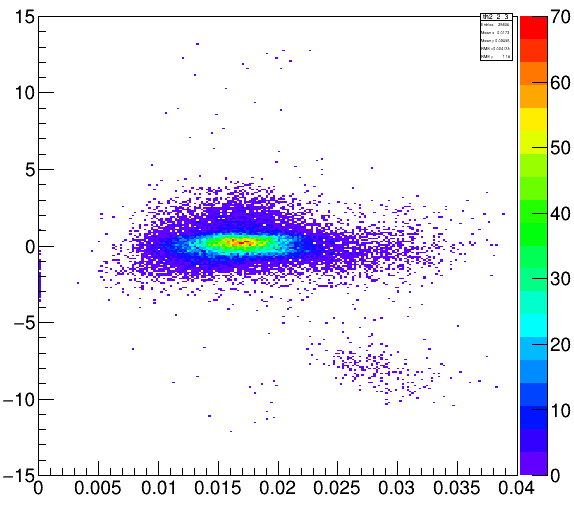 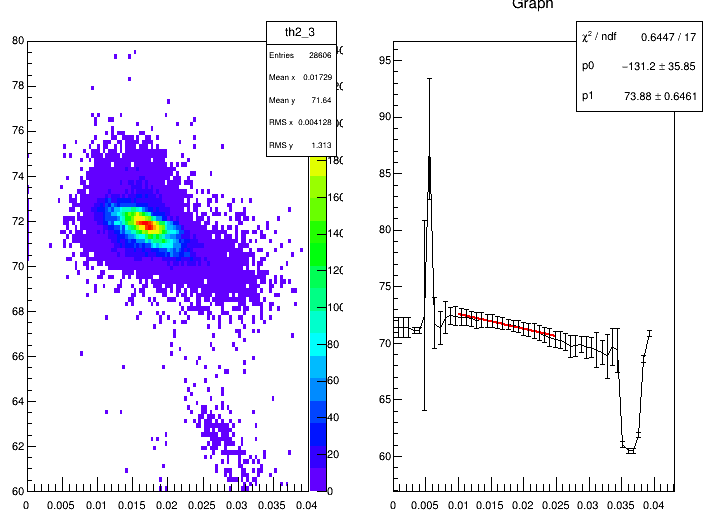 Time walk correction for trigger bar
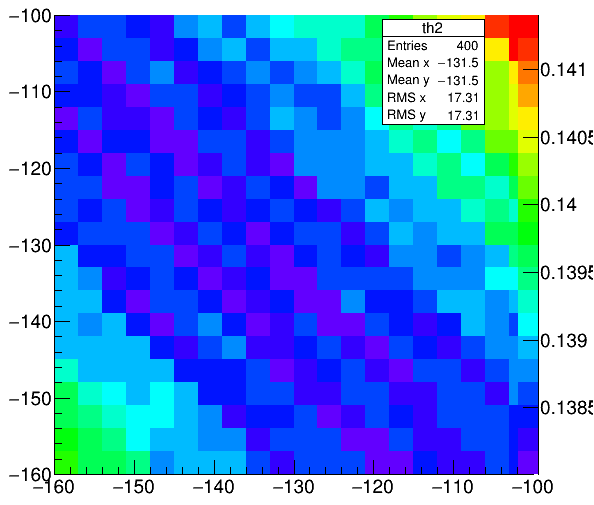 Time resolution is calculated as
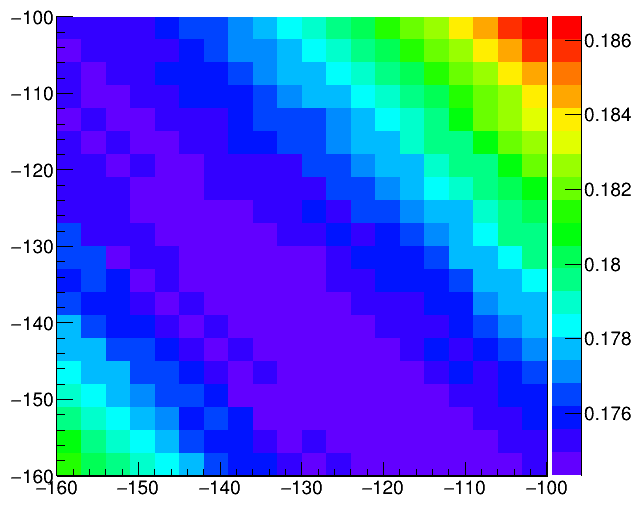 X and Y axis are slopes of two PMTs in trigger bar, 
time resolution unit: ns
Result without FADC integral signal cut
FADC channel Integral cutneed all 6 PMTs satisfy the cut
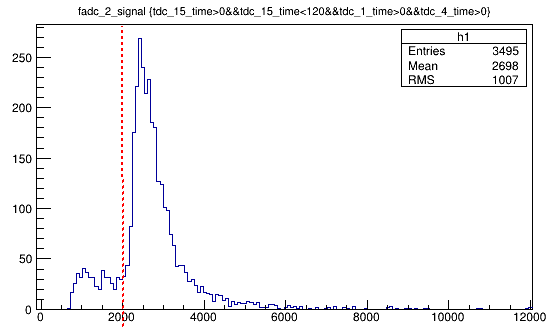 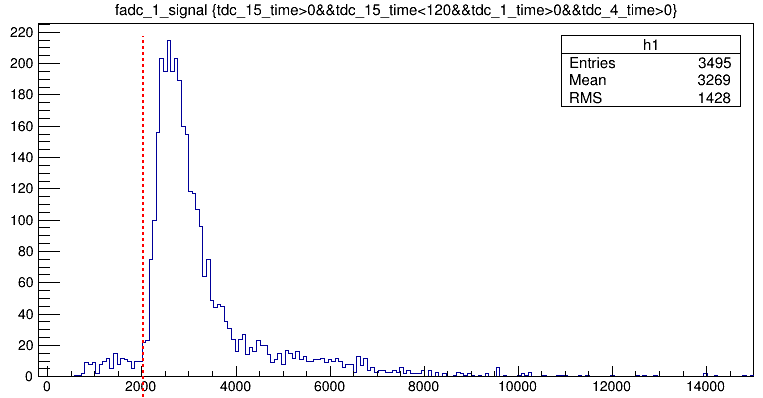 >2000
>2000
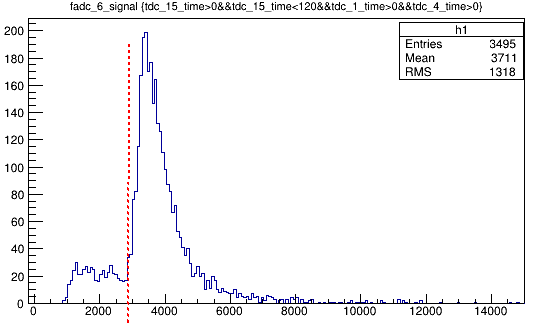 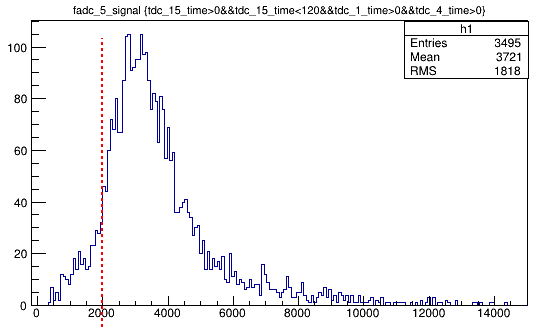 >2000
>2800
Time resolution of single PMT readout(wide side)
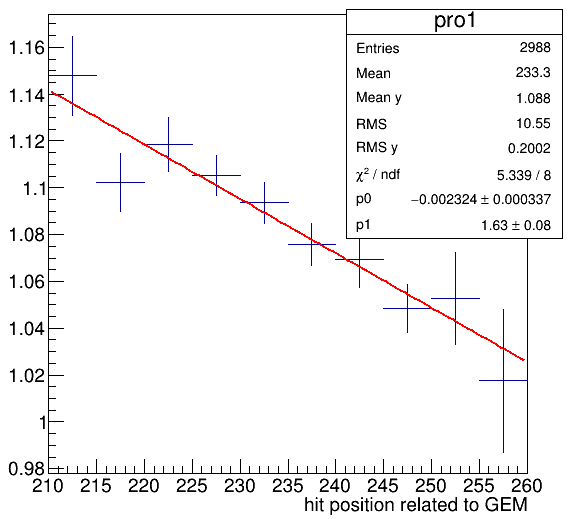 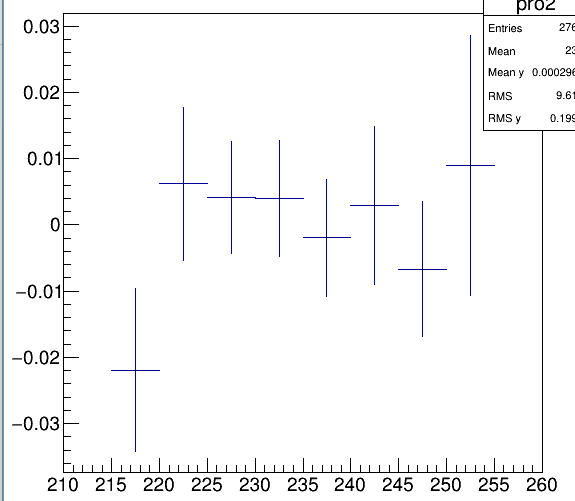 After correction
Fitting: Y=p0*X+p1
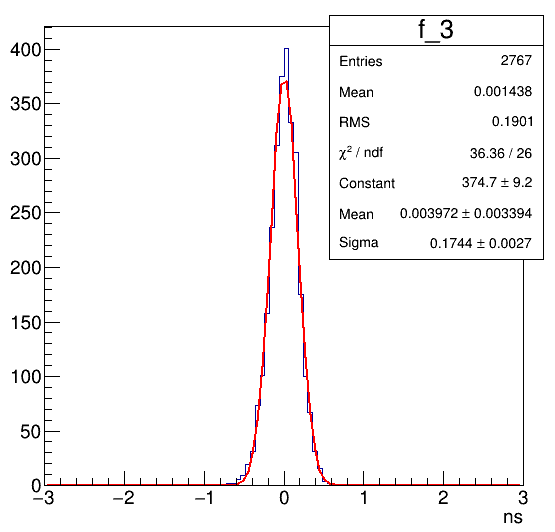 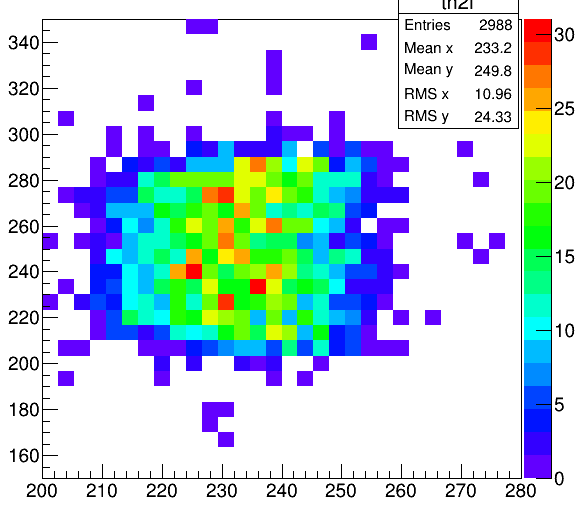 Time resolution after correction
Hit position on SPD
Time resolution of single PMT readout(narrow side)
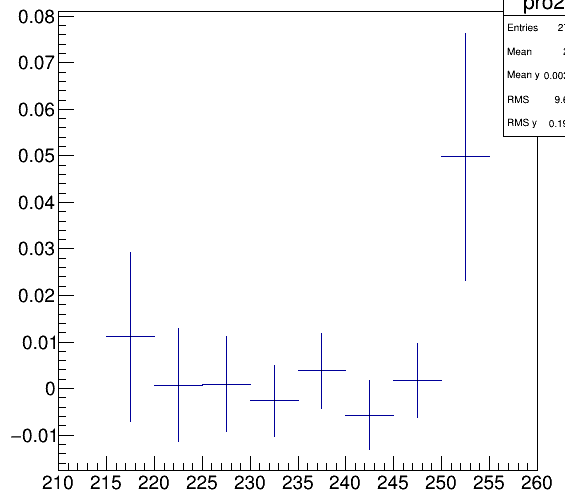 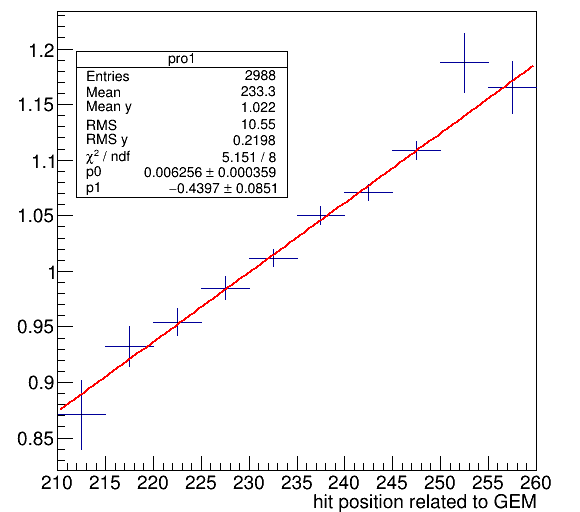 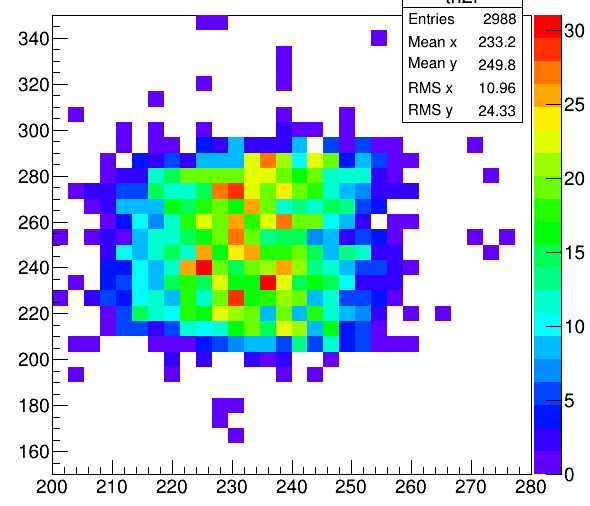 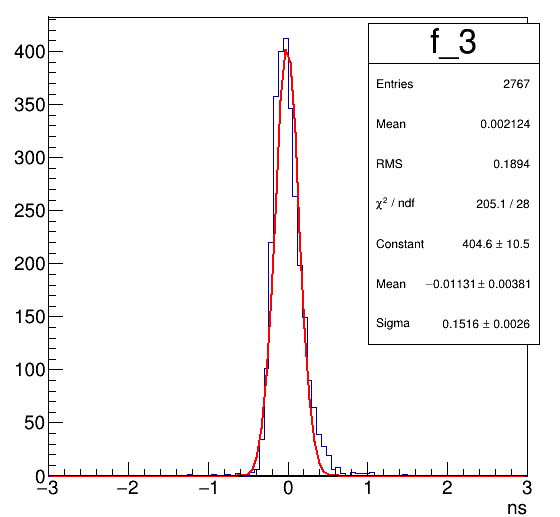